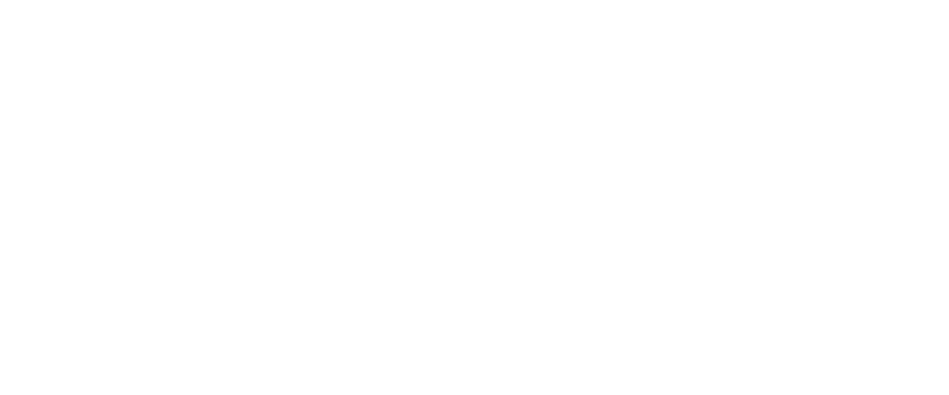 Tájékoztatás a 2023. éviOrszágos Statisztikai Adatfelvételi Program (OSAP) teljesüléséről
Előadó:Dr. Zavagyák Andrea
KSH Statisztikai koordinációs osztály osztályvezető
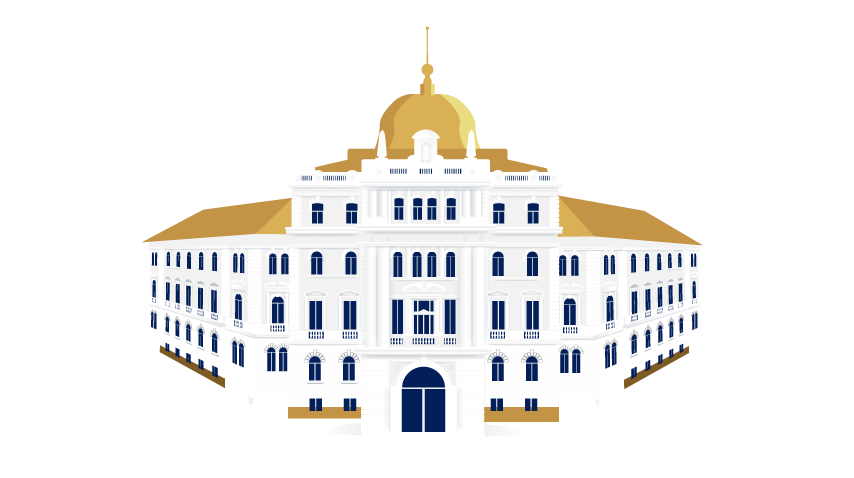 az Országos Statisztikai Tanács és 
a Nemzeti Statisztikai Koordinációs Testület részére
2024.10.15.
Bevezető
Az Stt. (és egyéb jogszabályok) alapján 2023-ban 552 élő adatfelvétel végrehajtását rendelte el az OSAP, ebből 229 adatgyűjtés és 323 adatátvétel volt.
Az adatfelvételek végrehajtása a legtöbb esetben megkezdődött a teljesülési kérdőívek visszaküldéséig, azonban a teljes adatelőállítási folyamat számos esetben nem ért véget, még különböző szakaszában tartott a kérdőív kitöltésekor.
Az előző évhez képest csak szerkezeti változás történt, látszódik az elmozdulás az adatátvételek irányába, azok számának növekedése miatt.
 A 2023-as OSAP-ra vonatkozó HSSZ szerveket érintő változás volt, hogy 5 db adatgyűjtés átkerült a Miniszterelnökségtől a Közigazgatási és Területfejlesztési Minisztériumhoz.
2
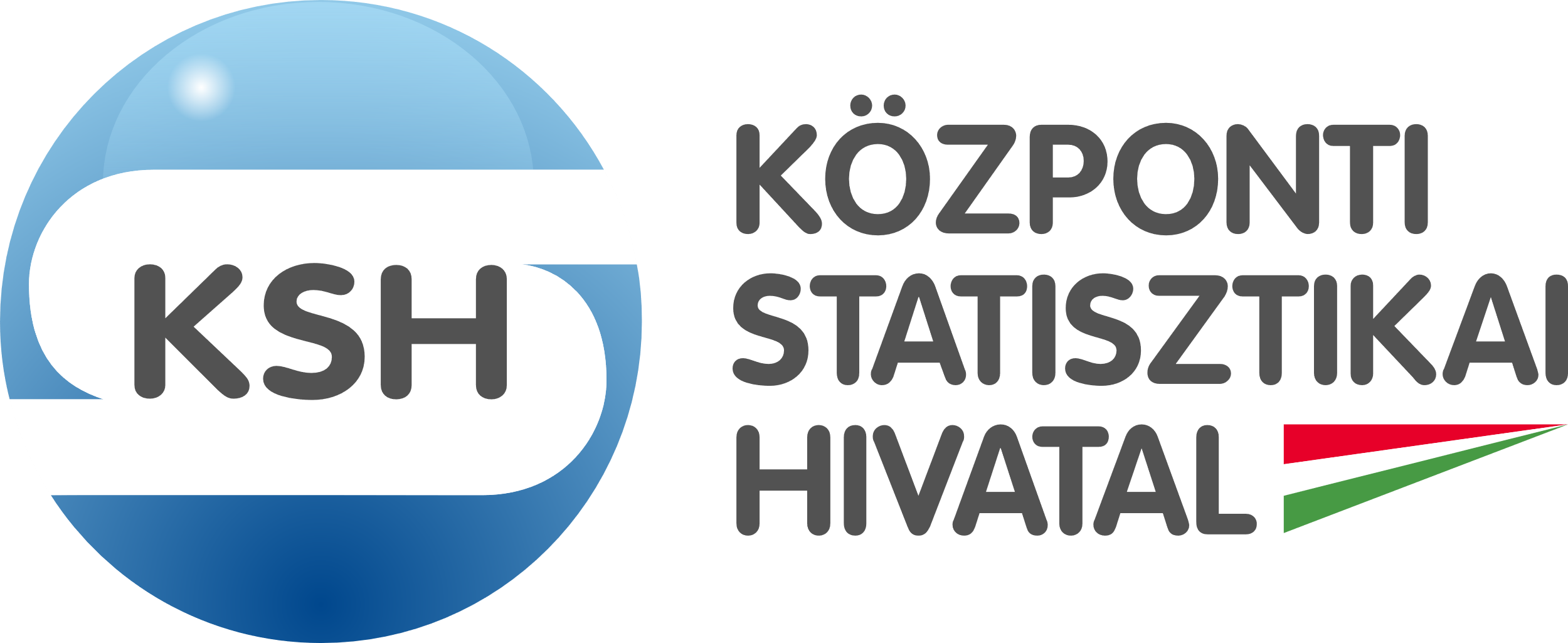 Adatgyűjtések és adatátvételek száma
OSAP 2023: 552 db adatfelvétel (229 db AGY, 323 db AÁ; ebből: 152 db KSH elrendelésében lévő AGY, 77 db a HSSZ elrendelésében, 283 db KSH elrendelésében lévő AÁ, 40 db a HSSZ elrendelésében)
3
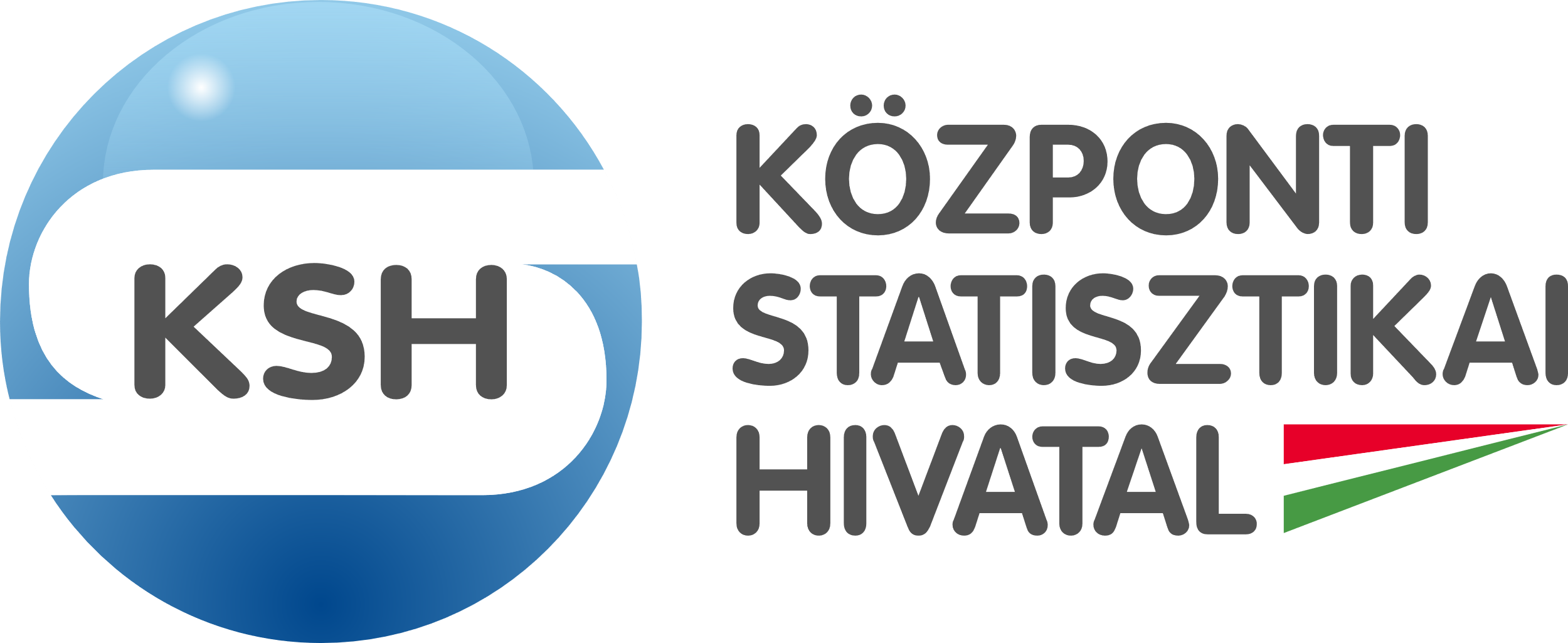 Az adatfelvételek megoszlása 2023-ban a HSSz KSH-n kívüli tagjai között (db)
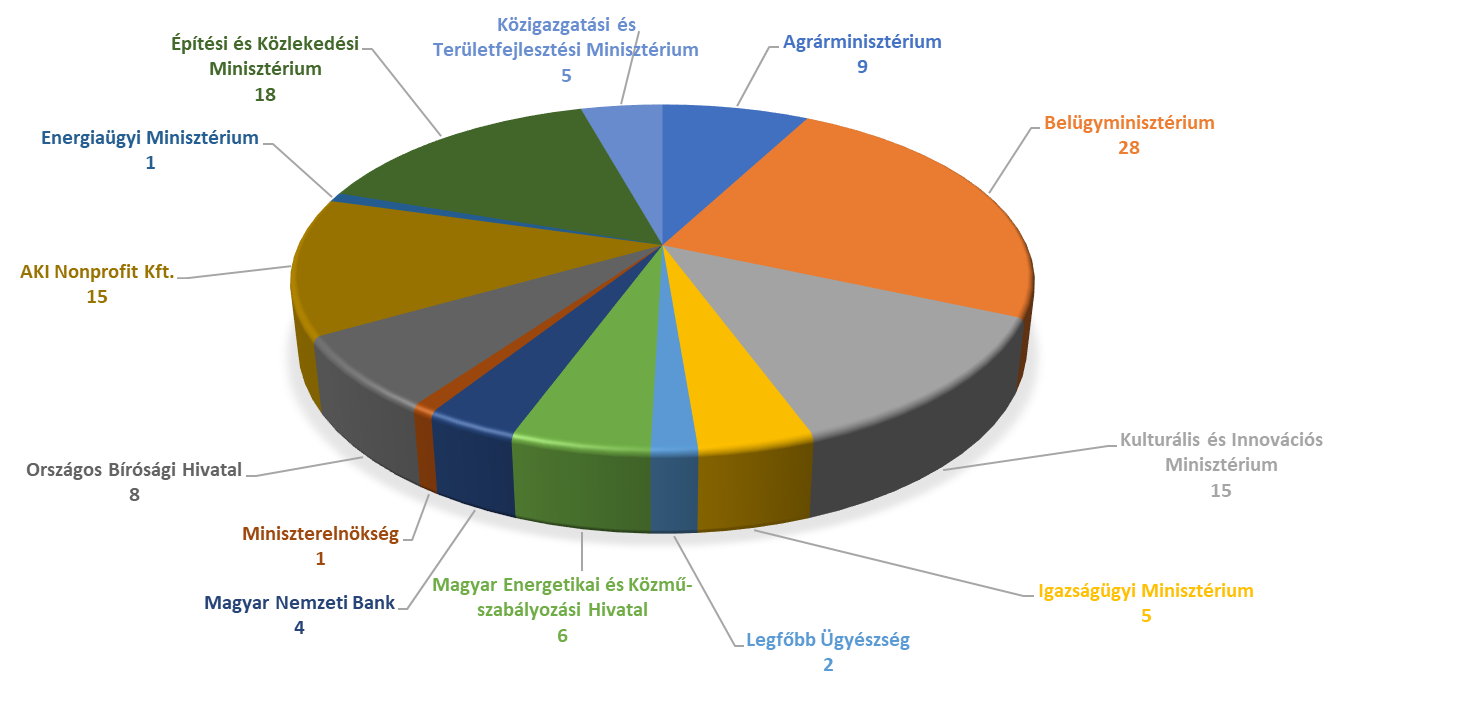 4
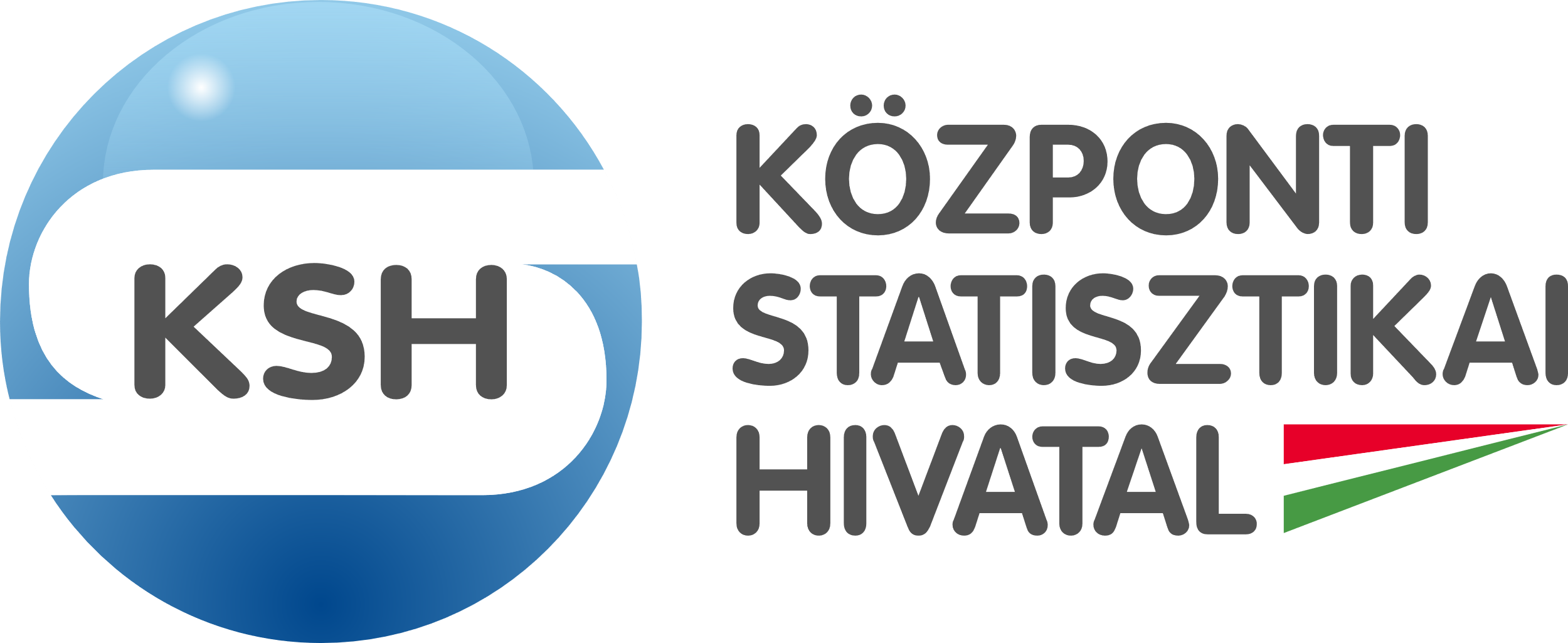 Adatgyűjtések száma adatszolgáltatói kör nagysága szerint, 2018-2023 között (db)
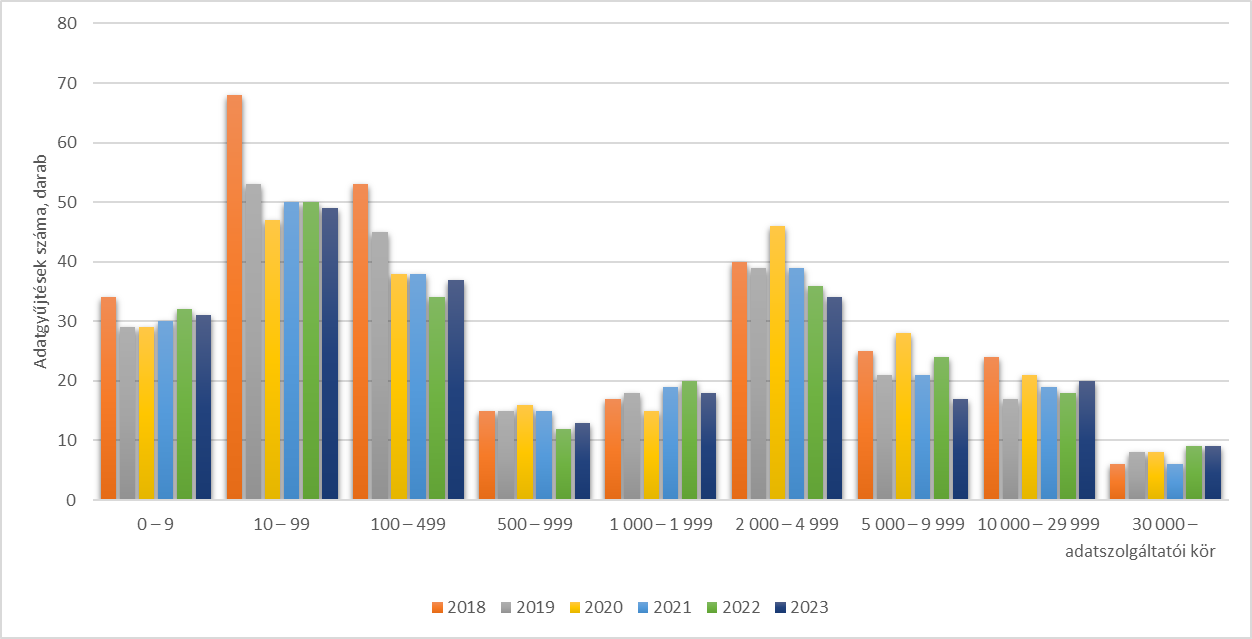 5
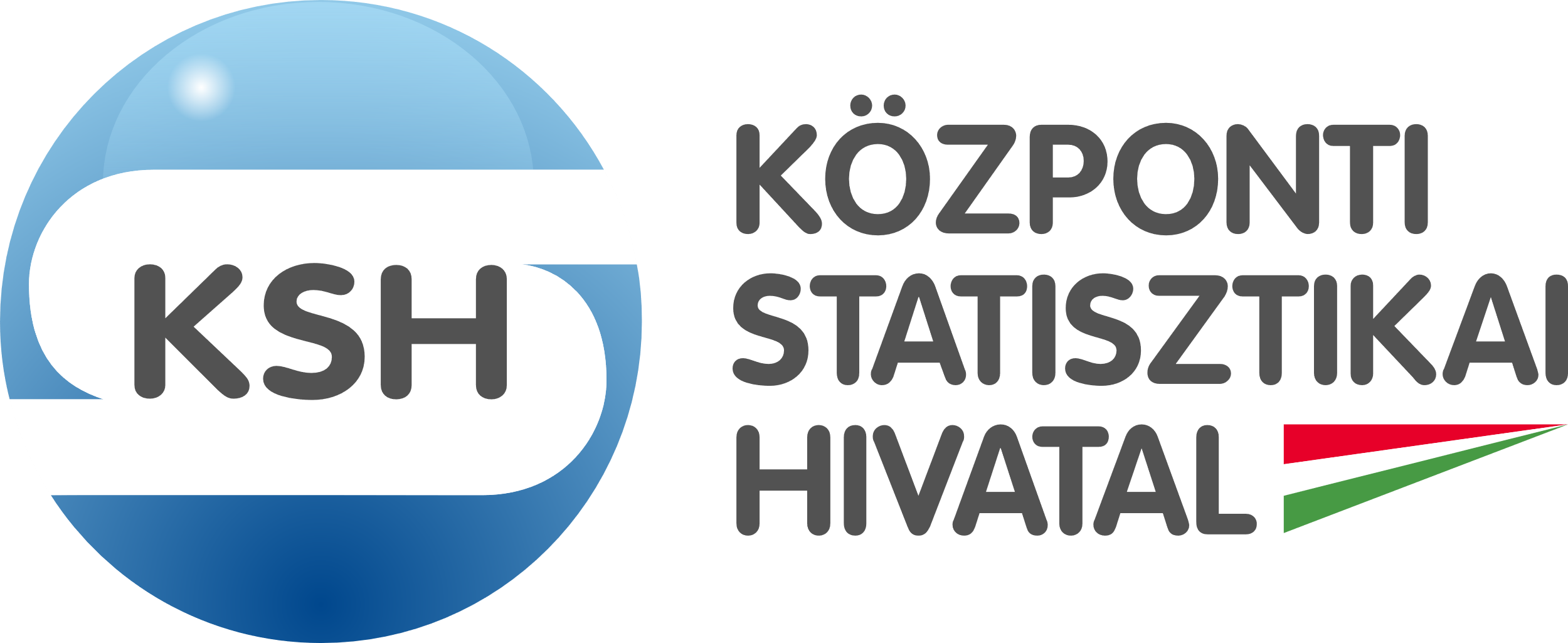 Adatgyűjtések száma adathelyek száma szerint, 2018-2023 között (db)
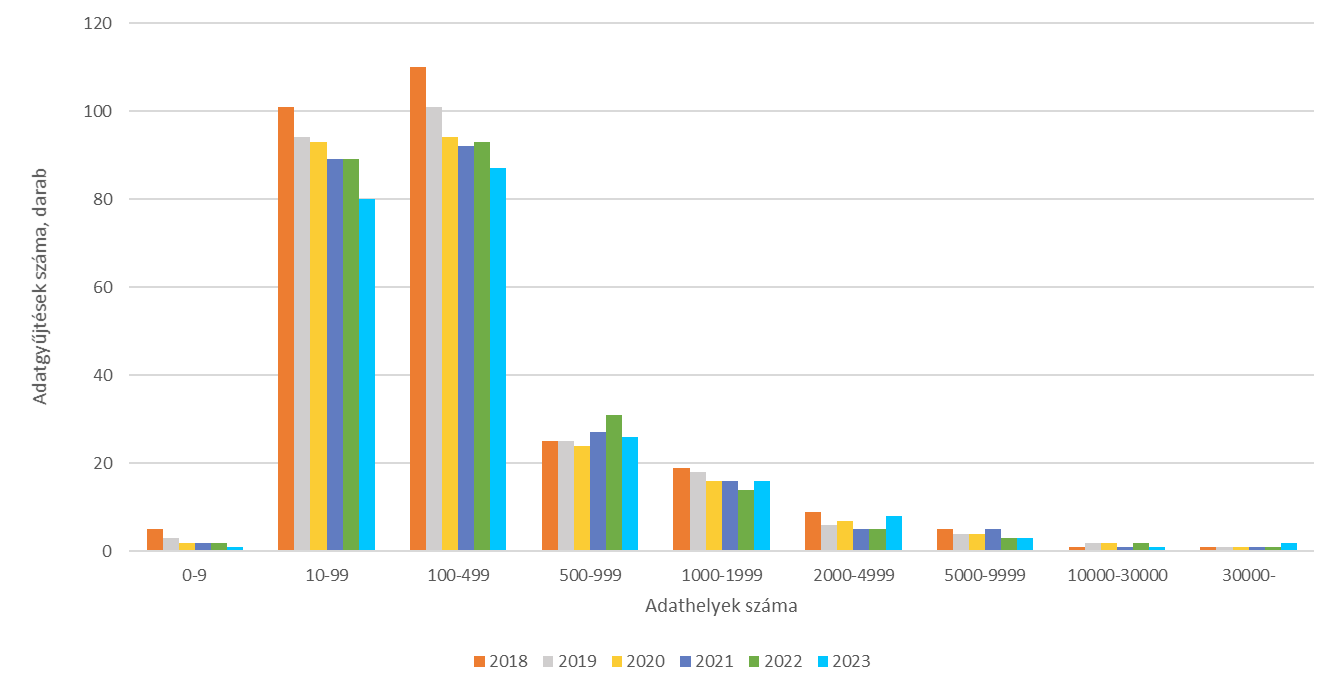 6
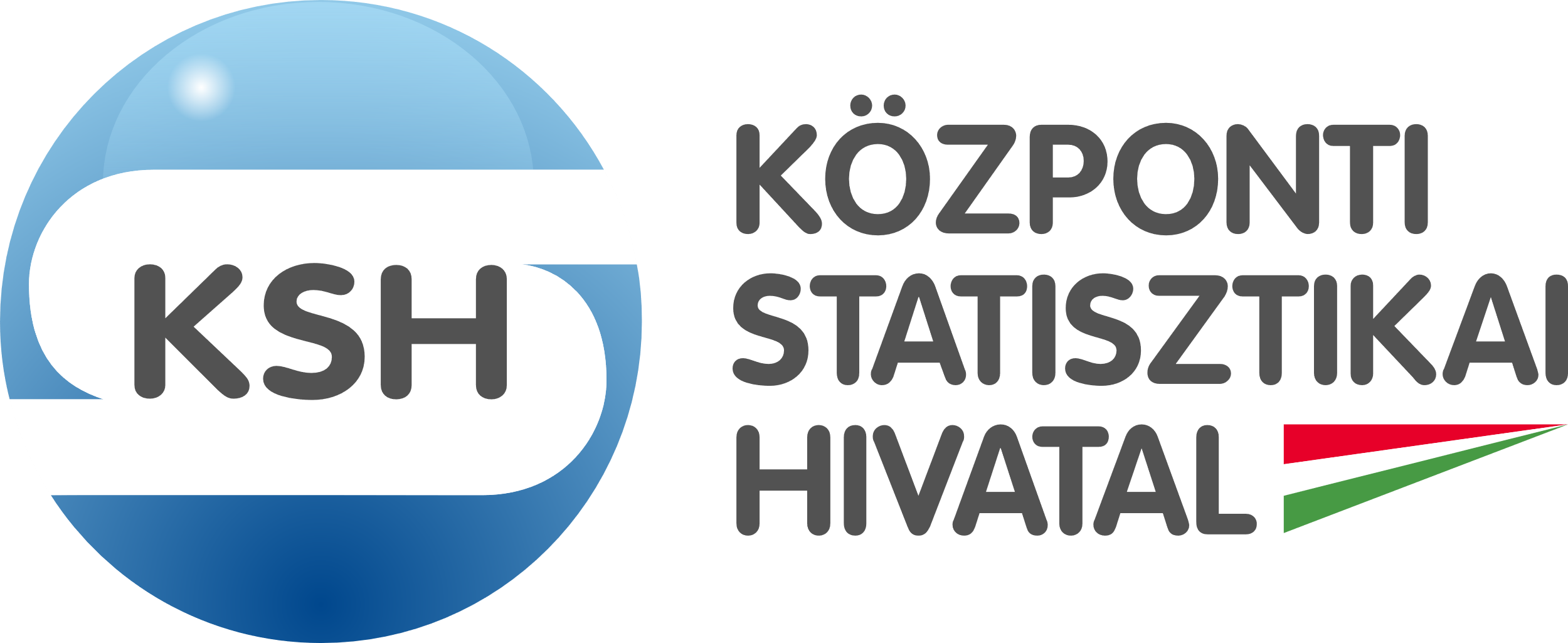 Az adatátvételeket érintő tényezők vizsgálata
Adatátvételek beérkezési megoszlása:
Adatátvételek esedékesség szerinti alakulása:
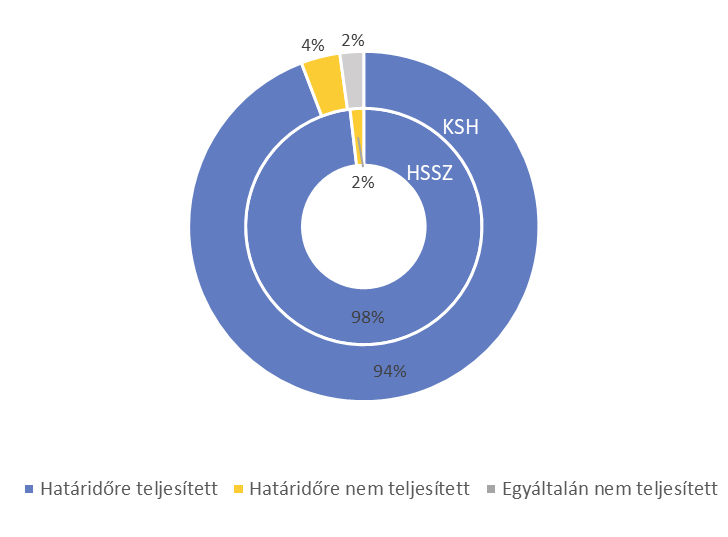 7
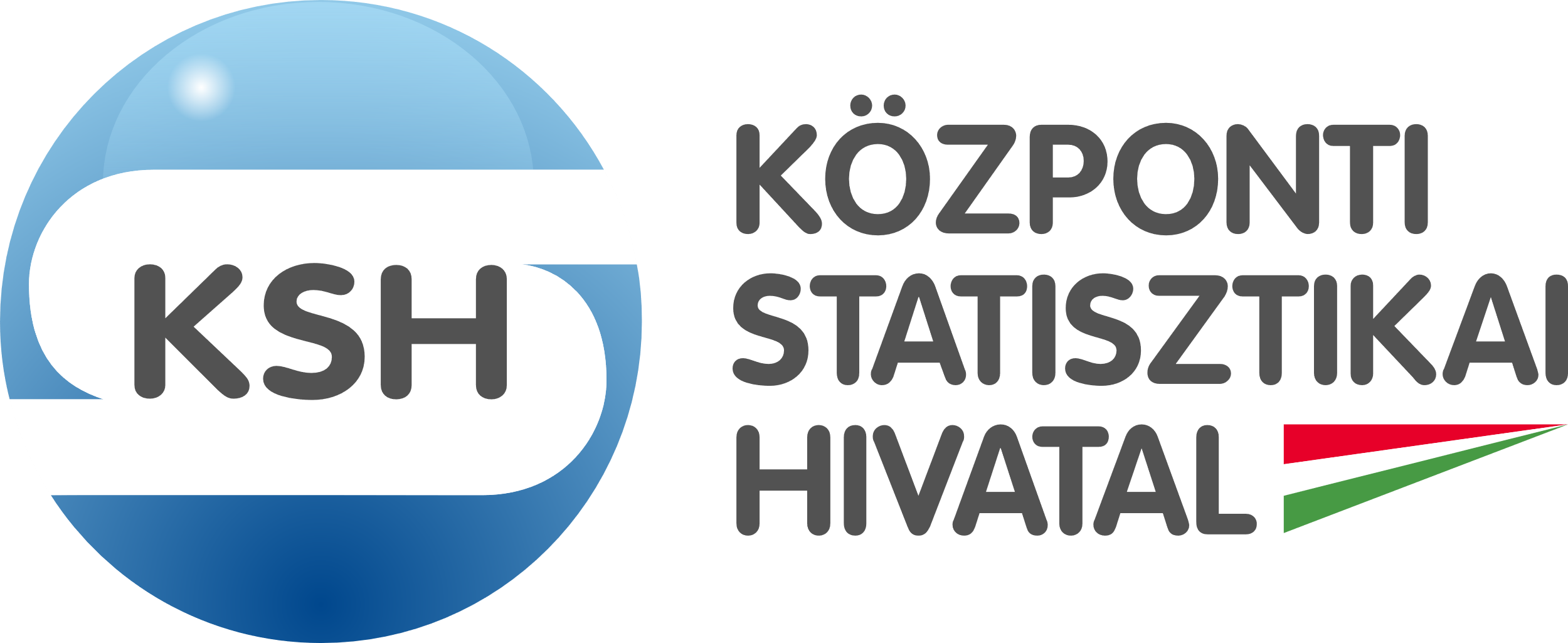 Az adatátvételeket érintő tényezők vizsgálata
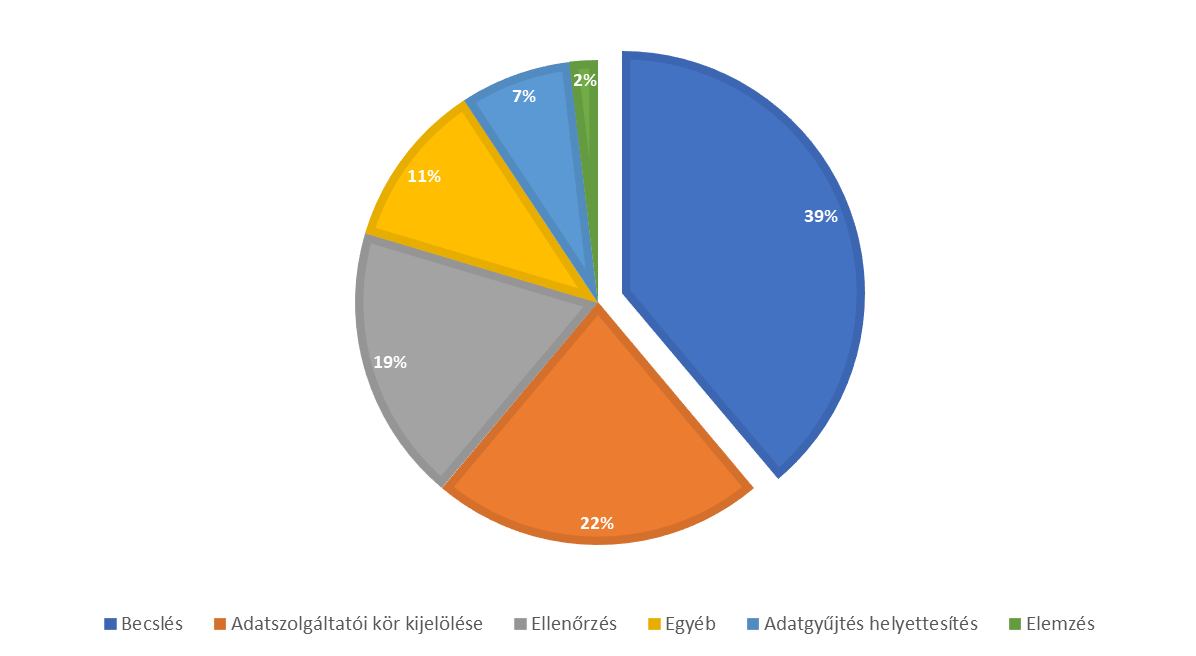 Az ábrán az adatátvételek felhasználásának céljait láthatjuk a HSSz által elrendelt adatátvételek esetén.  Becslési célra 39%-át, az adatszolgáltatói kör kijelölésére az adatátvételek 22%-át használják a HSSz-ben, ellenőrzési céllal az adatátvételek 19%-kát használták fel.
8
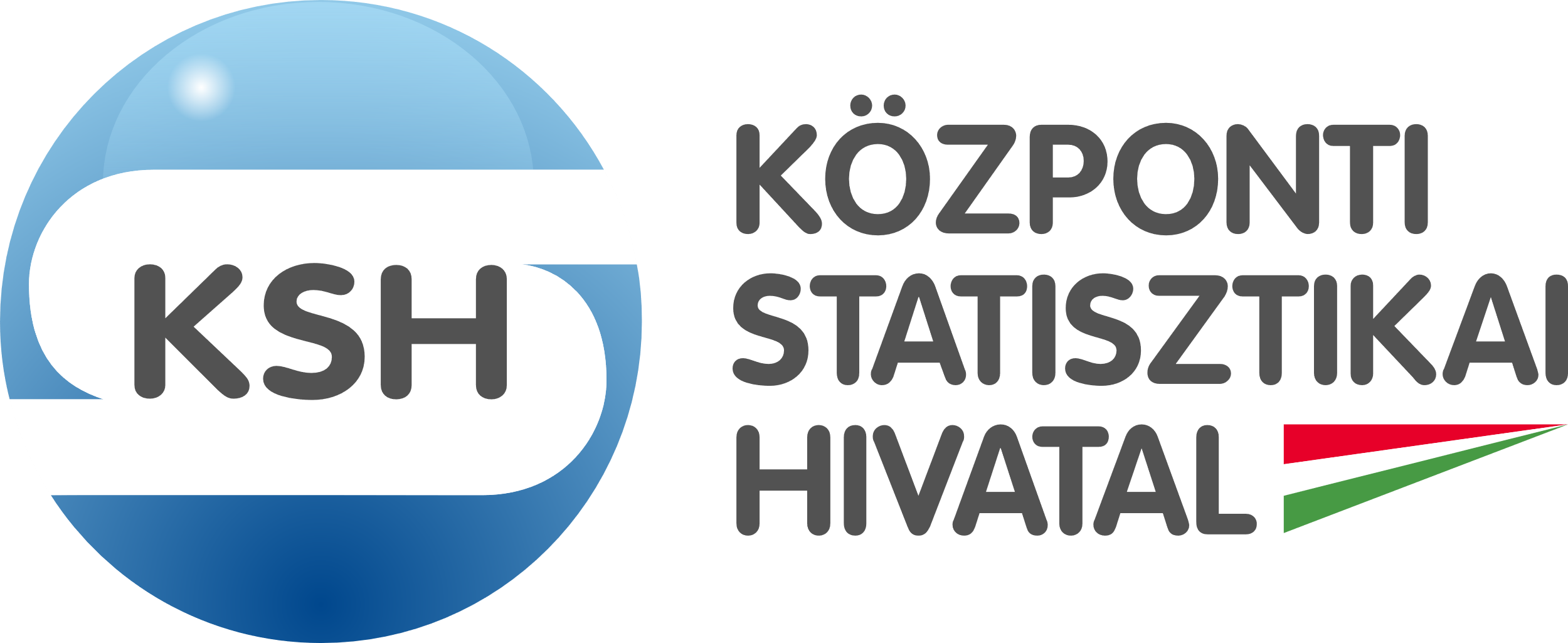 Az adatok publikálása
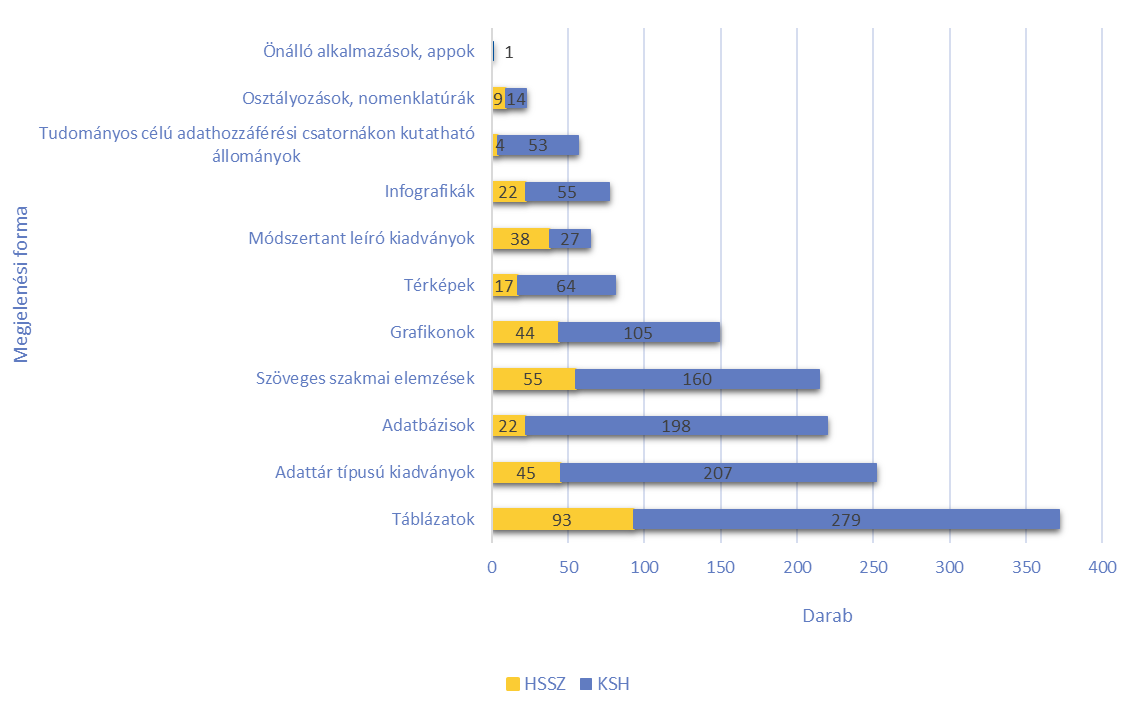 Online megjelenések erőfölénye tapasztalható.
A vizualizációs eszközök közül kiemelkednek a grafikonos megoldások.
A táblázatos forma évről-évre kiemelkedik.
9
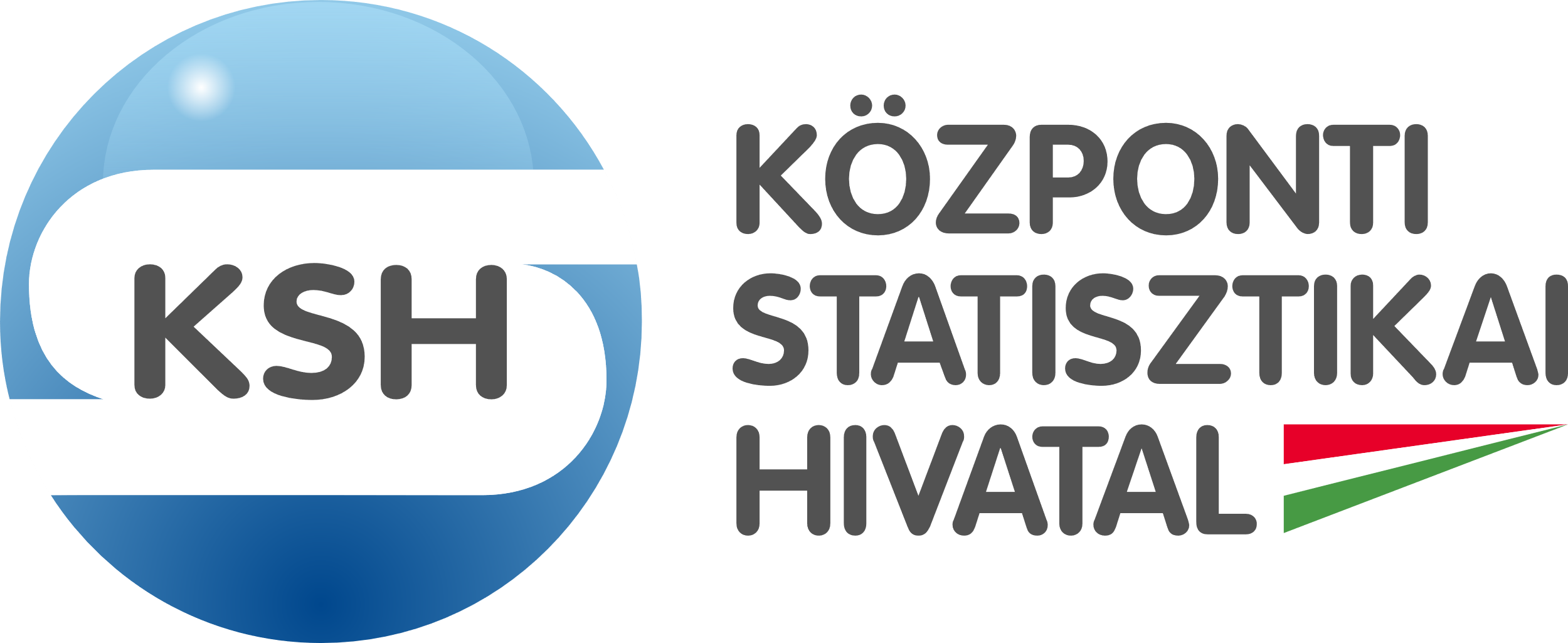 Tudományos vagy tájékoztatási célú adatkiadások átvevői a HSSz további szerveinél, 2023-ban
A KSH esetén az adatkiadások leggyakoribb típusai, 2023-ban
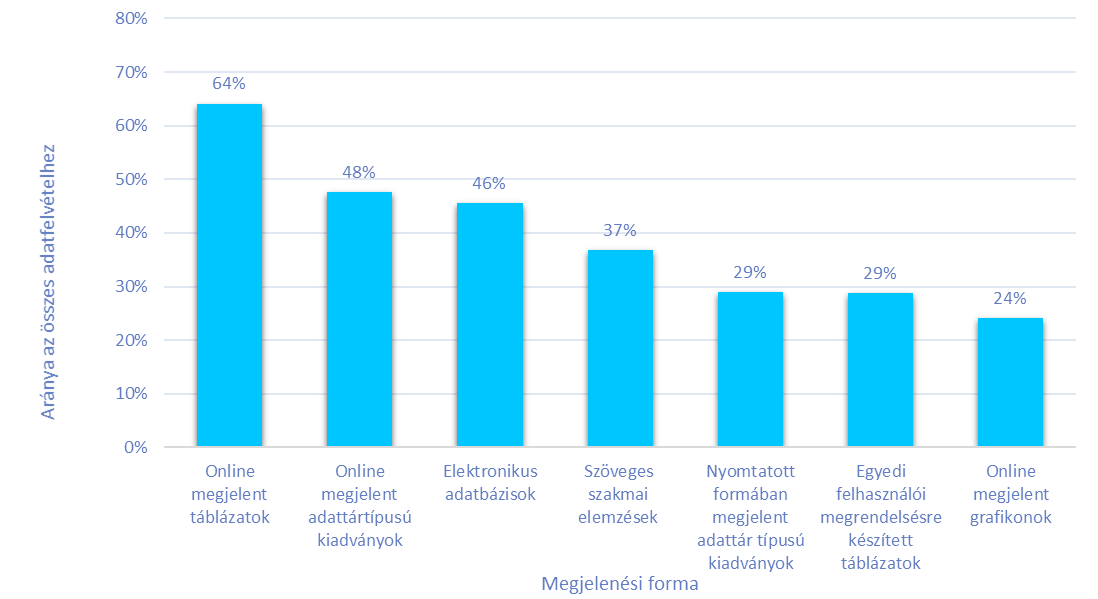 10
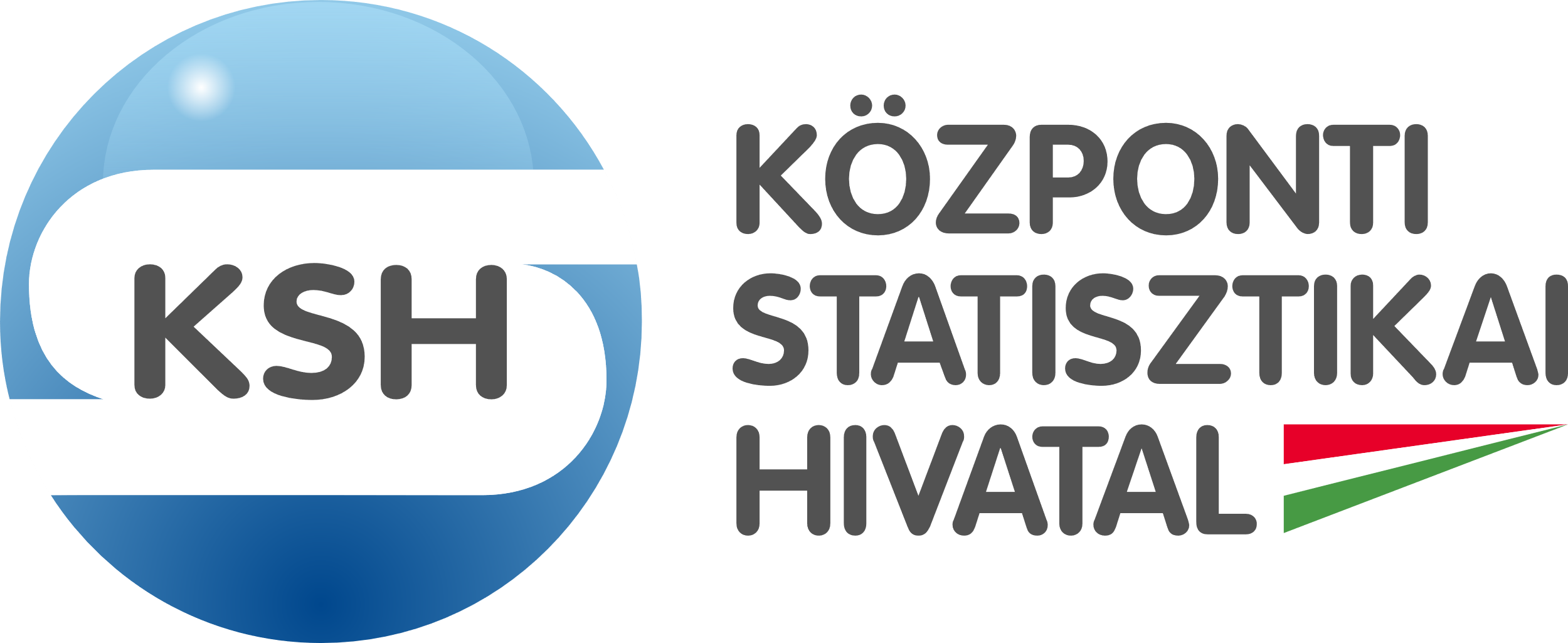 A Kutatószobában leggyakrabban felhasznált állományok szakstatisztikai témák szerint
Folyamatban lévő kutatások száma, 2023-ban
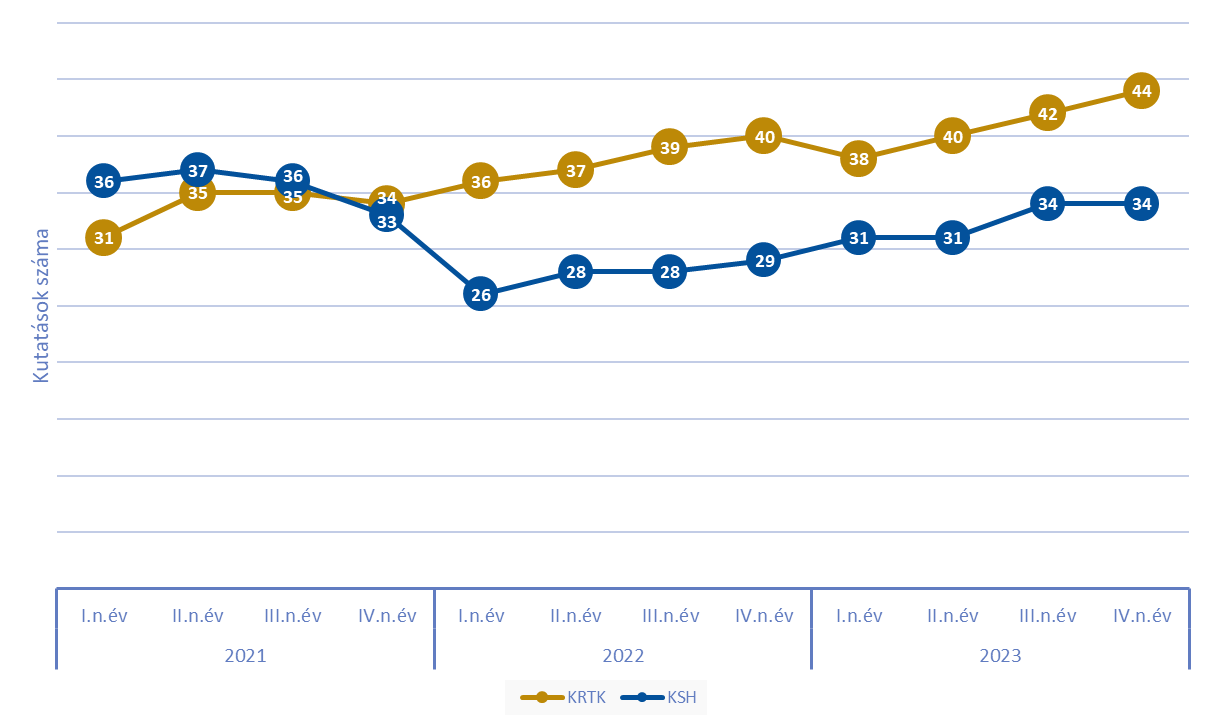 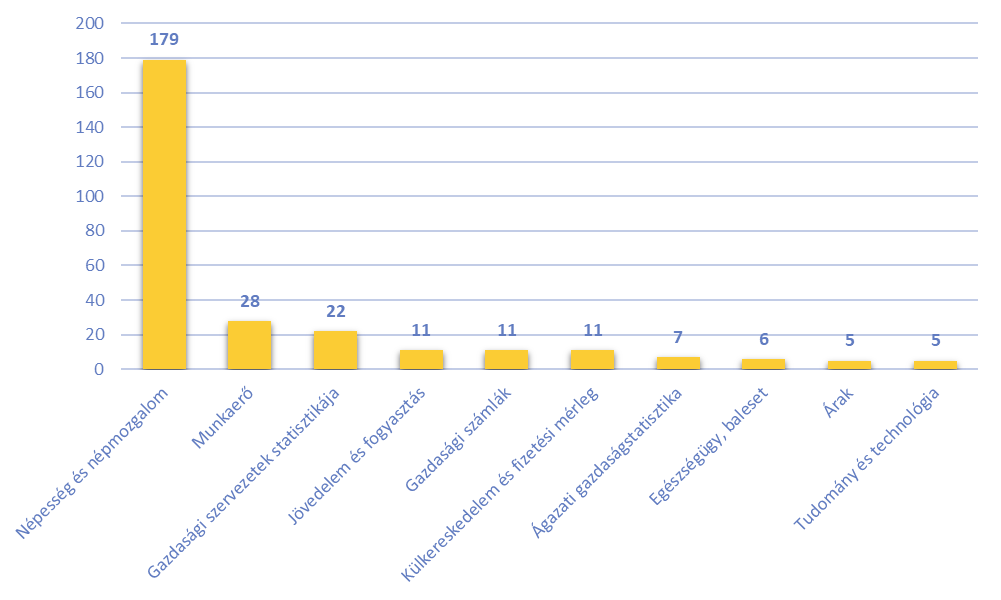 11
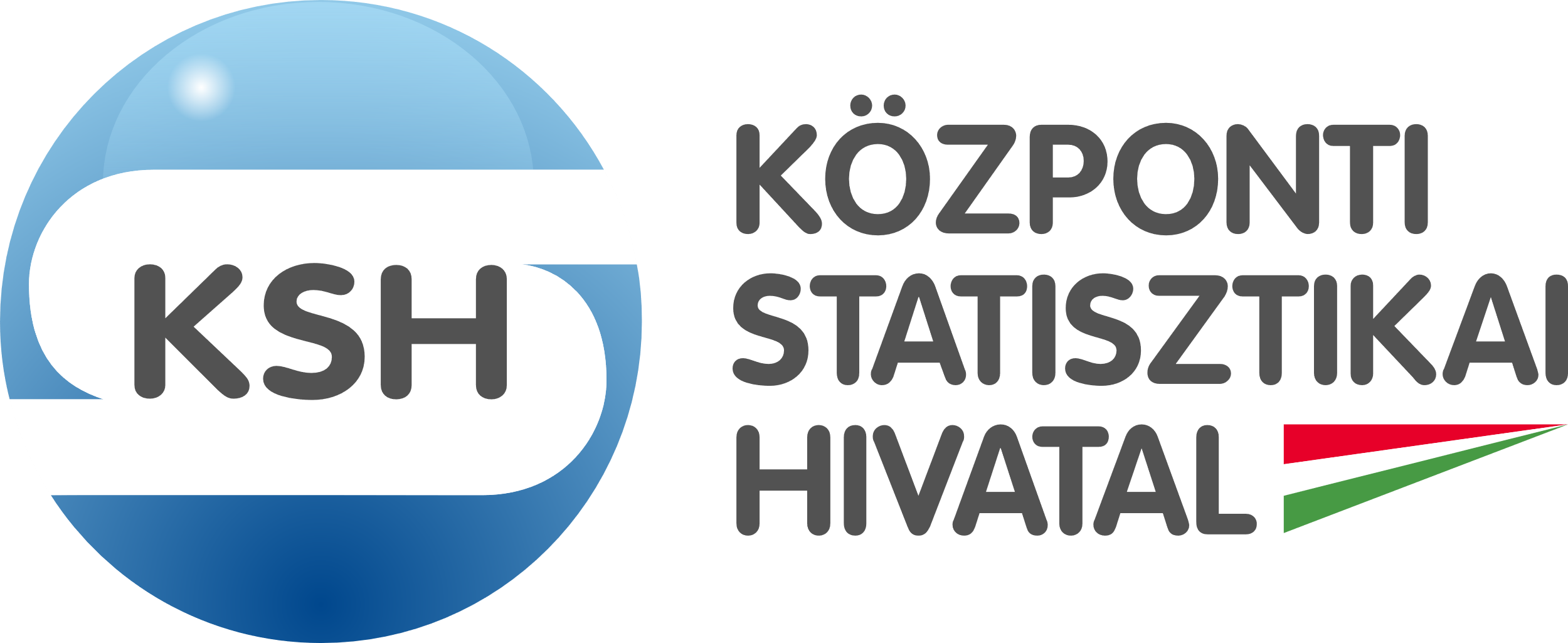 Az előállított statisztikai adatállományok jellemző felhasználói a HSSz tagoknál (KSH nélkül), 2023-ban (%)
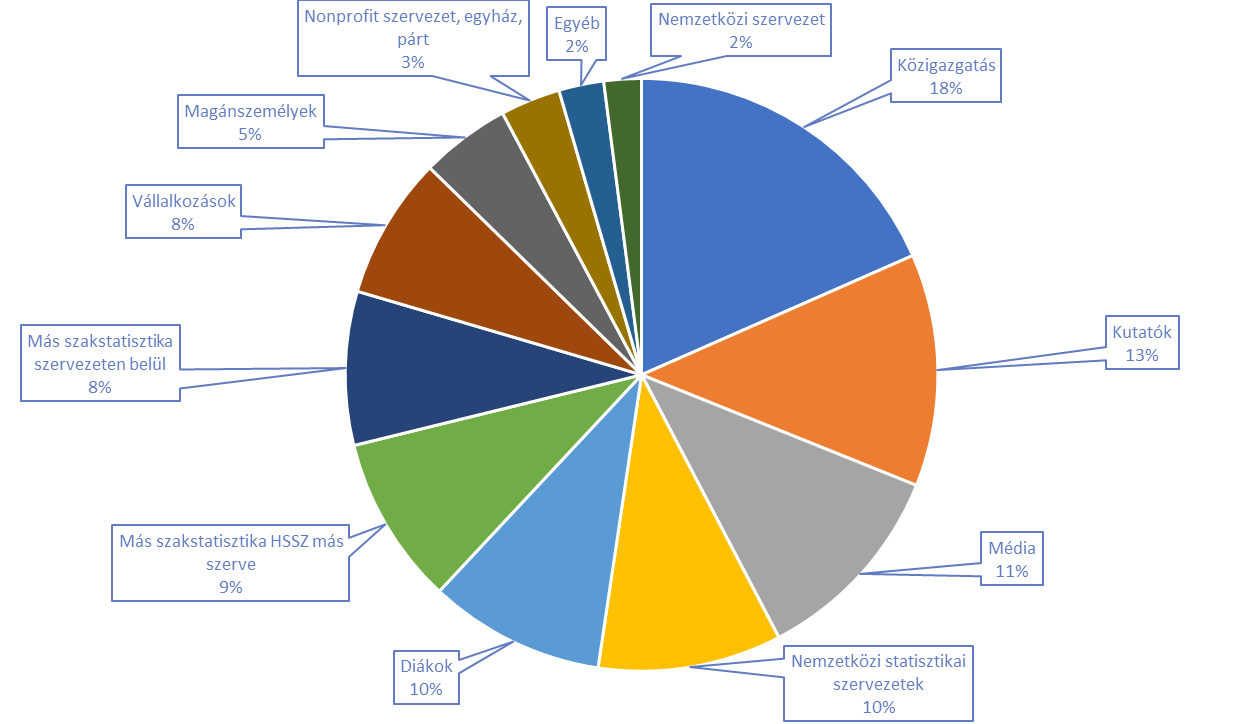 12
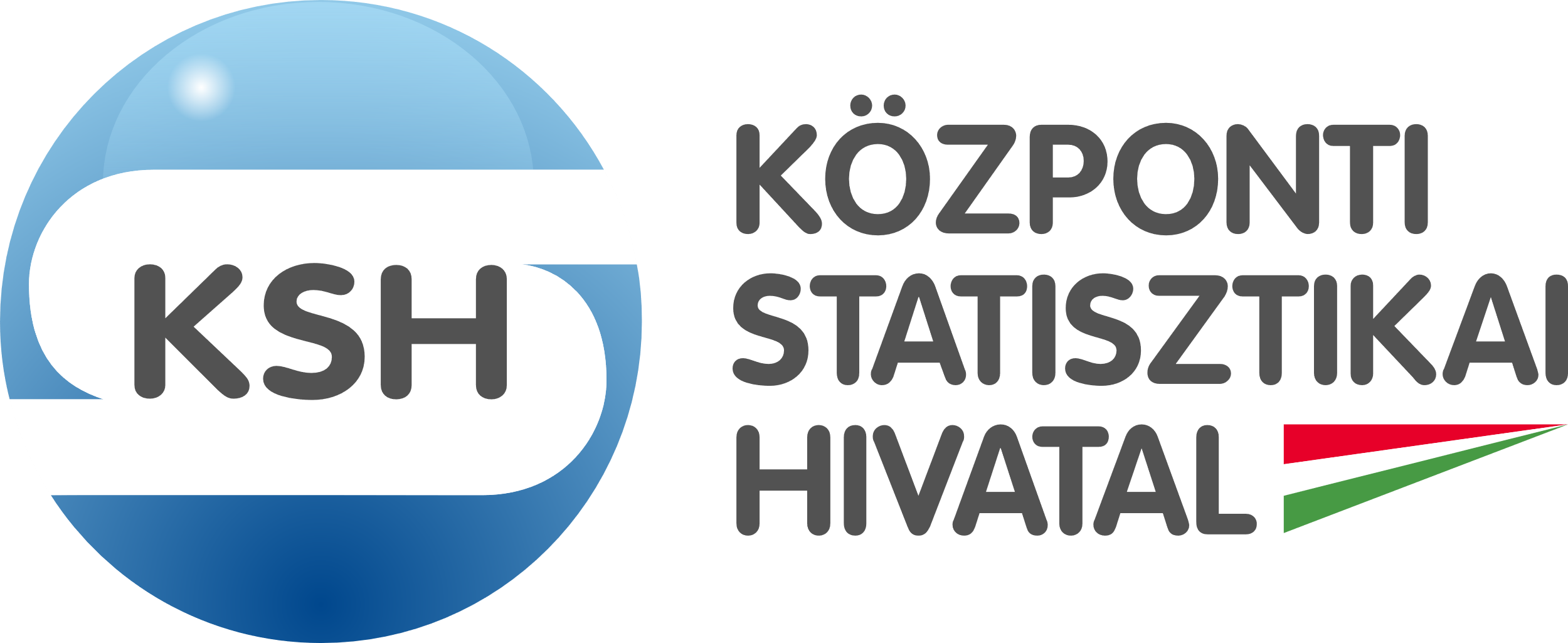 A minőség javítását segítő eszközök megoszlása 2023-ban (%)
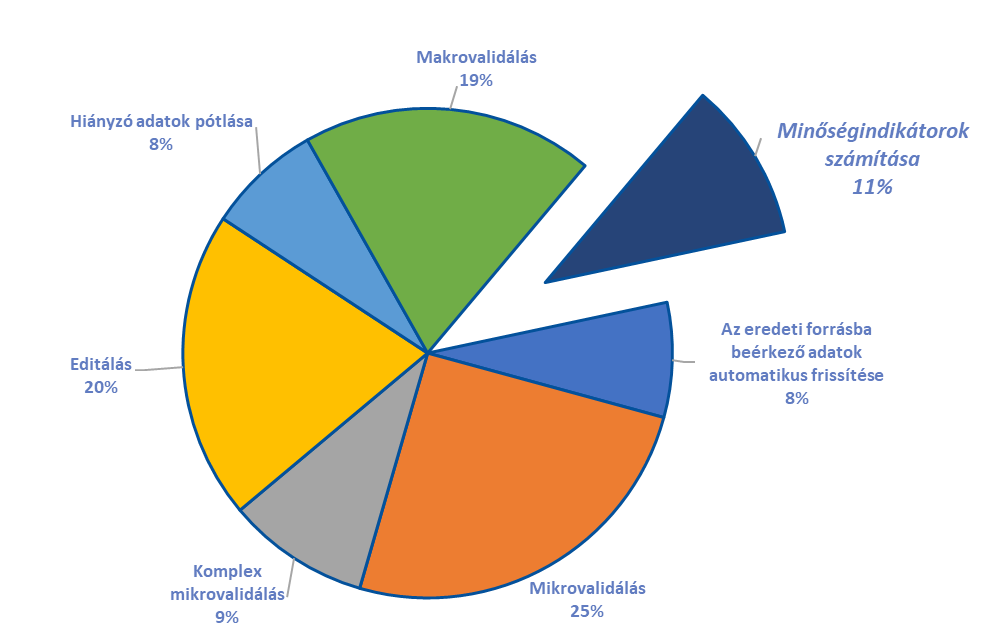 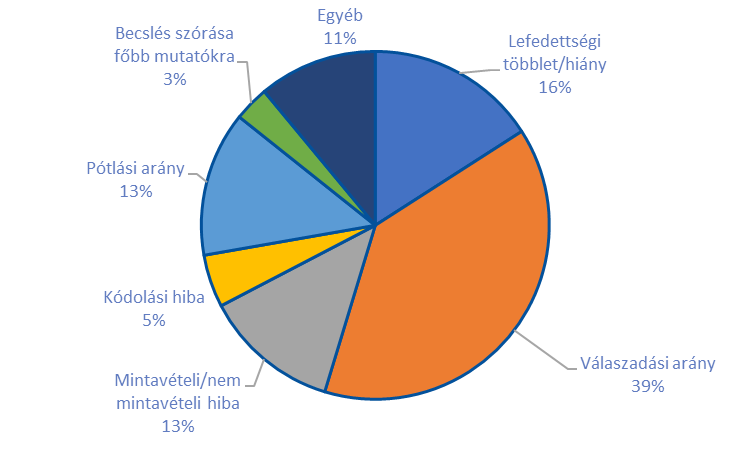 13
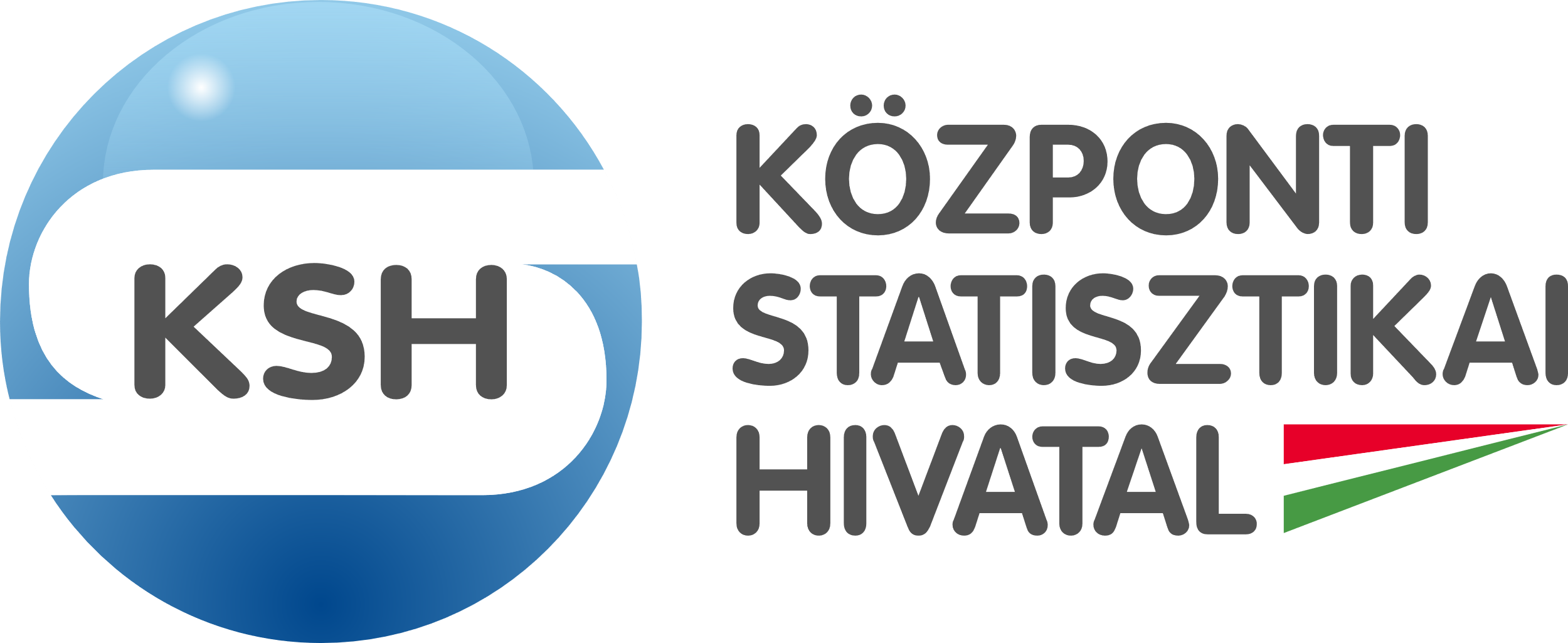 A KSH rendszerében lezajlott adatkérések, negyedévek szerint, 2018-2023-ban (db)
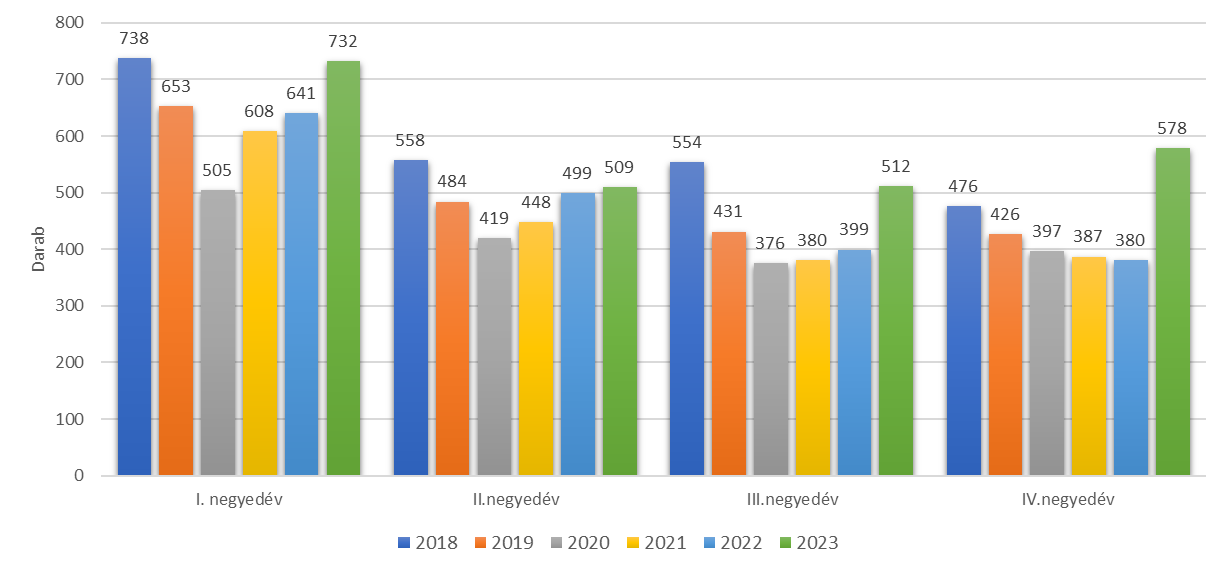 A HSSZ szerveknél 80 esetben megvalósult, 32 esetben nem valósult meg adatkérés az adatfelvételekből előállított adatokból
14
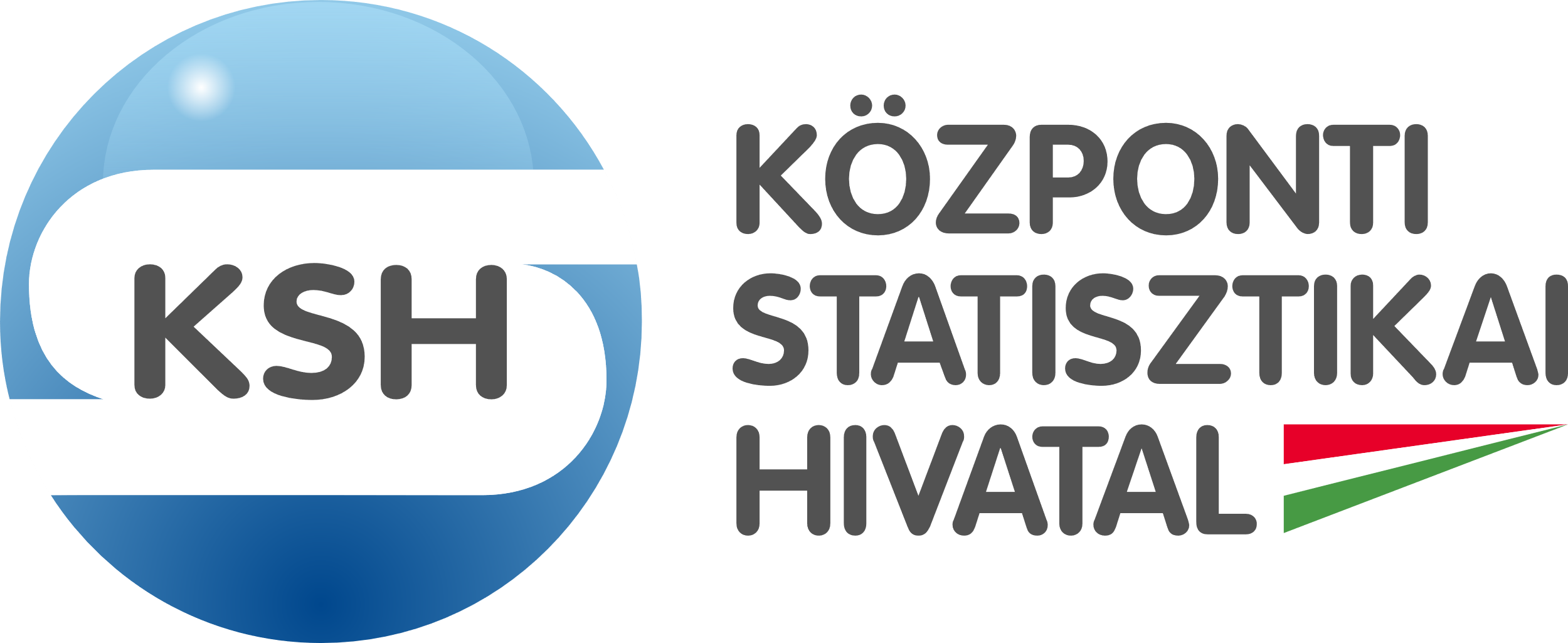 Visszacsatolás az adatszolgáltatók/adatgazdák felé
15
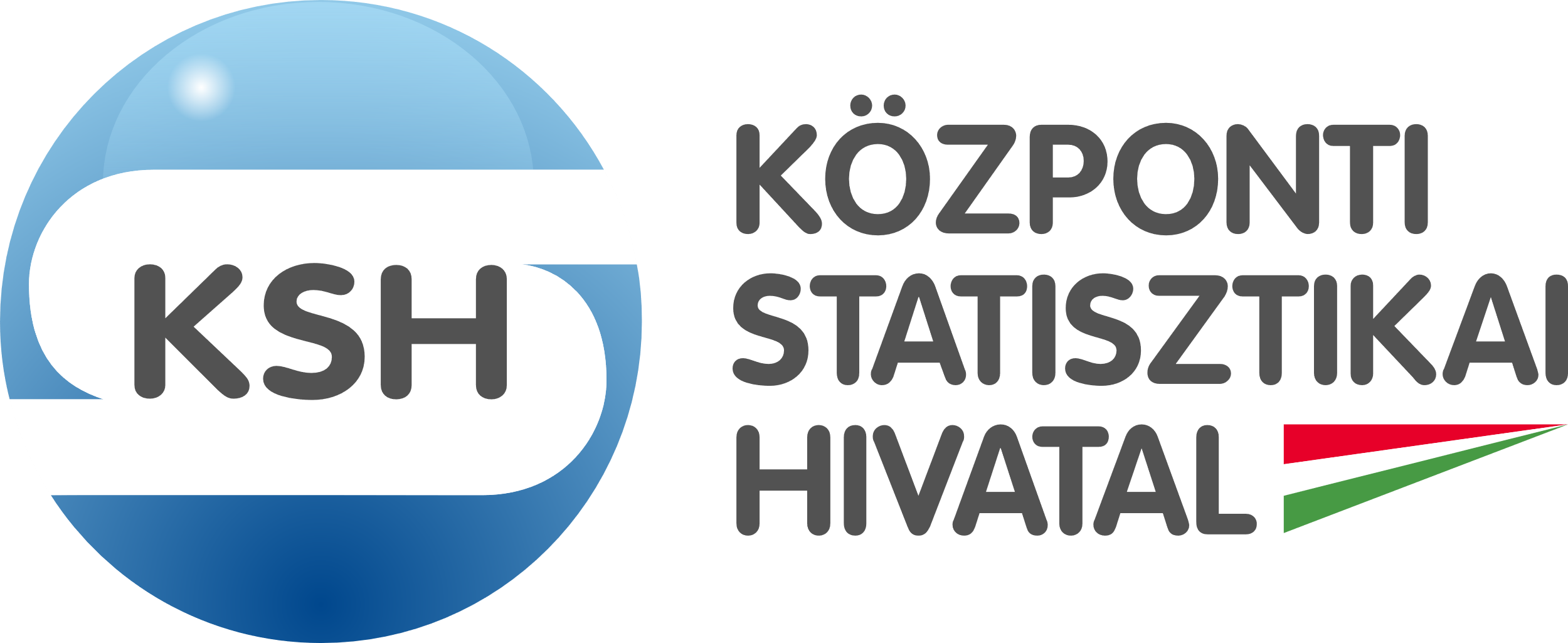 További teendők
1, OSAP teljesülés elemzés egyeztetése a KSH-n és a HSSZ-en belül

2, Írásbeli véleményezést követően kerül véglegesítésre, majd közzétesszük a        KSH honlapján
16
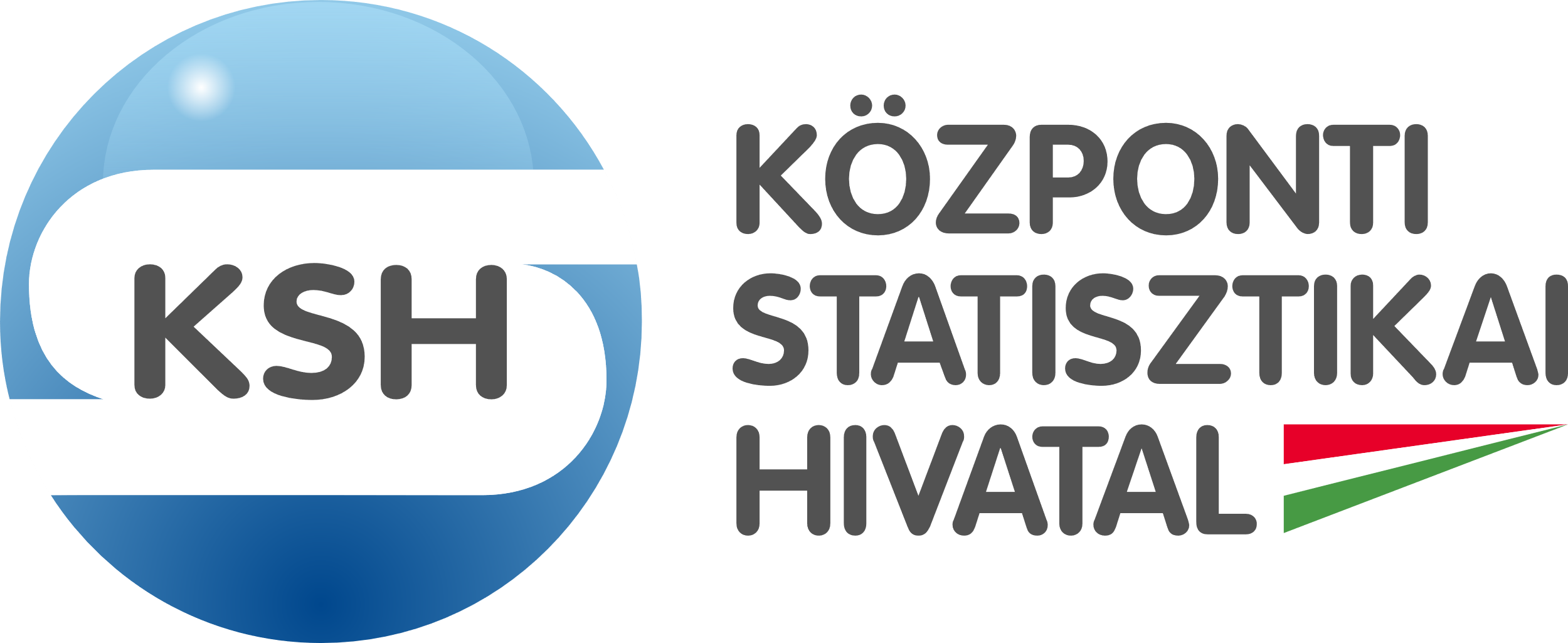 Köszönöm a megtisztelő figyelmüket!